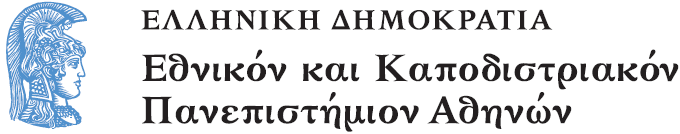 Το Εικονογραφημένο Βιβλίο στην Προσχολική Εκπαίδευση
Ενότητα 1.1: Συναισθήματα

Αγγελική Γιαννικοπούλου
Τμήμα Εκπαίδευσης και Αγωγής στην Προσχολική Ηλικία (ΤΕΑΠΗ)
Διδακτική Πρακτική
Διδακτική πρακτική:
Κατερίνα Πετρουτσοπούλου. 
Βιβλίο: Schneider, Antonie. Ο κύριος Ευτύχης και η κυρία Δυστυχία / Άντονι Σνάιντερ · μετάφραση Μαρία Σούμπερτ · εικονογράφηση Σουζάνε Στράσερ. - 1η έκδ. - Αθήνα : Διάπλαση, 2013.
[1]
Ανάγνωση του βιβλίου
Κατά την ανάγνωση
Τι παρατηρείτε στο εξώφυλλο;
Δύο σπιτάκια… ένα του κυρίου Ευτύχη και ένα της κυρίας Δυστυχίας.
Ωραία! Ποιο σπιτάκι αρέσει σε εσάς πιο πολύ;
Εμένα μου αρέσει του κυρίου Ευτύχη γιατί είναι με πολλά χρώματα.
Μάλιστα… και της κυρίας Δυστυχίας το σπίτι;
Της κυρίας Δυστυχίας το σπίτι είναι σκούρο.
Πολύ ωραία! Για ποιο λόγο σκέφτεστε ότι είναι σκούρο;
Μα γιατί είναι δυστυχισμένη. Όταν είμαστε ευτυχισμένοι και χαρούμενοι βάζουμε χρώματα ενώ όταν είμαστε δυστυχισμένοι είναι όλα μαύρα και σκούρα.
Μετά την ανάγνωση
Μετά τα παιδιά χωρίστηκαν σε 4 ομάδες και έφτιαξαν τις πόλεις (2 πόλεις για την ευτυχία και 2 πόλεις για τη δυστυχία). 
Το υλικό προερχόταν από χαρτόνια, κόμικς, εφημερίδες, περιοδικά και  τυπωμένα έργα τέχνης.
Τα έργα των παιδιών (1/2)
Τα έργα των παιδιών (2/2)
Χρηματοδότηση
Το παρόν εκπαιδευτικό υλικό έχει αναπτυχθεί στo πλαίσιo του εκπαιδευτικού έργου του διδάσκοντα.
Το έργο «Ανοικτά Ακαδημαϊκά Μαθήματα στο Πανεπιστήμιο Αθηνών» έχει χρηματοδοτήσει μόνο την αναδιαμόρφωση του εκπαιδευτικού υλικού. 
Το έργο υλοποιείται στο πλαίσιο του Επιχειρησιακού Προγράμματος «Εκπαίδευση και Δια Βίου Μάθηση» και συγχρηματοδοτείται από την Ευρωπαϊκή Ένωση (Ευρωπαϊκό Κοινωνικό Ταμείο) και από εθνικούς πόρους.
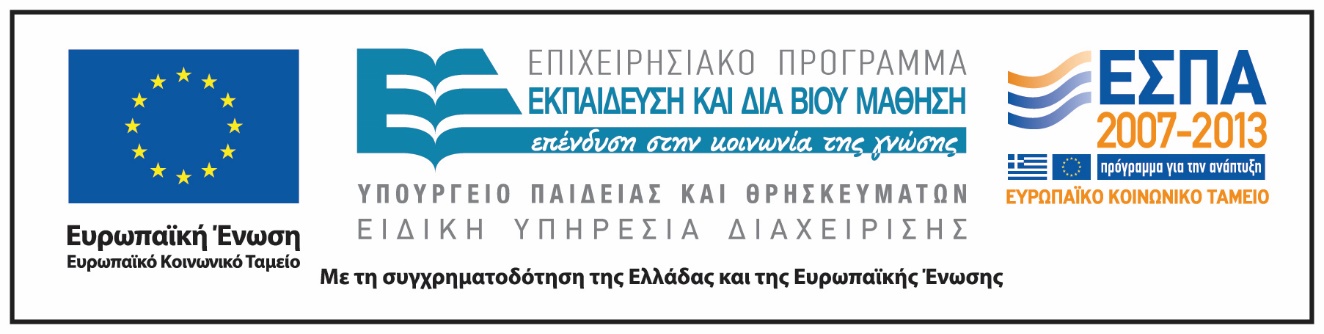 Σημειώματα
Σημείωμα Ιστορικού Εκδόσεων Έργου
Το παρόν έργο αποτελεί την έκδοση 1.0.
Σημείωμα Αναφοράς
Copyright Εθνικόν και Καποδιστριακόν Πανεπιστήμιον Αθηνών, Αγγελική Γιαννικοπούλου 2015. Κατερίνα Πετρουτσοπούλου, Αγγελική Γιαννικοπούλου. «Το Εικονογραφημένο Βιβλίο στην Προσχολική Εκπαίδευση. Συναισθήματα. Ο κύριος Ευτύχης και η κυρία Δυστυχία». Έκδοση: 1.0. Αθήνα 2015. Διαθέσιμο από τη δικτυακή διεύθυνση: http://opencourses.uoa.gr/courses/ECD5/.
Σημείωμα Αδειοδότησης
Το παρόν υλικό διατίθεται με τους όρους της άδειας χρήσης Creative Commons Αναφορά, Μη Εμπορική Χρήση Παρόμοια Διανομή 4.0 [1] ή μεταγενέστερη, Διεθνής Έκδοση. Εξαιρούνται τα αυτοτελή έργα τρίτων π.χ. φωτογραφίες, διαγράμματα κ.λπ.,  τα οποία εμπεριέχονται σε αυτό και τα οποία αναφέρονται μαζί με τους όρους χρήσης τους στο «Σημείωμα Χρήσης Έργων Τρίτων».
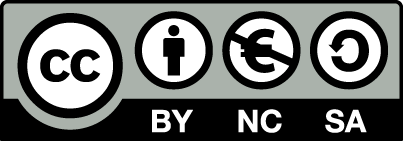 [1] http://creativecommons.org/licenses/by-nc-sa/4.0/ 

Ως Μη Εμπορική ορίζεται η χρήση:
που δεν περιλαμβάνει άμεσο ή έμμεσο οικονομικό όφελος από τη χρήση του έργου, για τον διανομέα του έργου και αδειοδόχο.
που δεν περιλαμβάνει οικονομική συναλλαγή ως προϋπόθεση για τη χρήση ή πρόσβαση στο έργο.
που δεν προσπορίζει στον διανομέα του έργου και αδειοδόχο έμμεσο οικονομικό όφελος (π.χ. διαφημίσεις) από την προβολή του έργου σε διαδικτυακό τόπο.

Ο δικαιούχος μπορεί να παρέχει στον αδειοδόχο ξεχωριστή άδεια να χρησιμοποιεί το έργο για εμπορική χρήση, εφόσον αυτό του ζητηθεί.
Διατήρηση Σημειωμάτων
Οποιαδήποτε αναπαραγωγή ή διασκευή του υλικού θα πρέπει να συμπεριλαμβάνει:
το Σημείωμα Αναφοράς,
το Σημείωμα Αδειοδότησης,
τη δήλωση Διατήρησης Σημειωμάτων,
το Σημείωμα Χρήσης Έργων Τρίτων (εφόσον υπάρχει),
μαζί με τους συνοδευτικούς υπερσυνδέσμους.
Σημείωμα Χρήσης Έργων Τρίτων
Το Έργο αυτό κάνει χρήση των ακόλουθων έργων:
Εικόνα 1: Εξώφυλλο του βιβλίου «Ο κύριος Ευτύχης και η κυρία Δυστυχία» / Άντονι Σνάιντερ · μετάφραση Μαρία Σούμπερτ · εικονογράφηση Σουζάνε Στράσερ. - 1η έκδ. - Αθήνα : Διάπλαση, 2013.